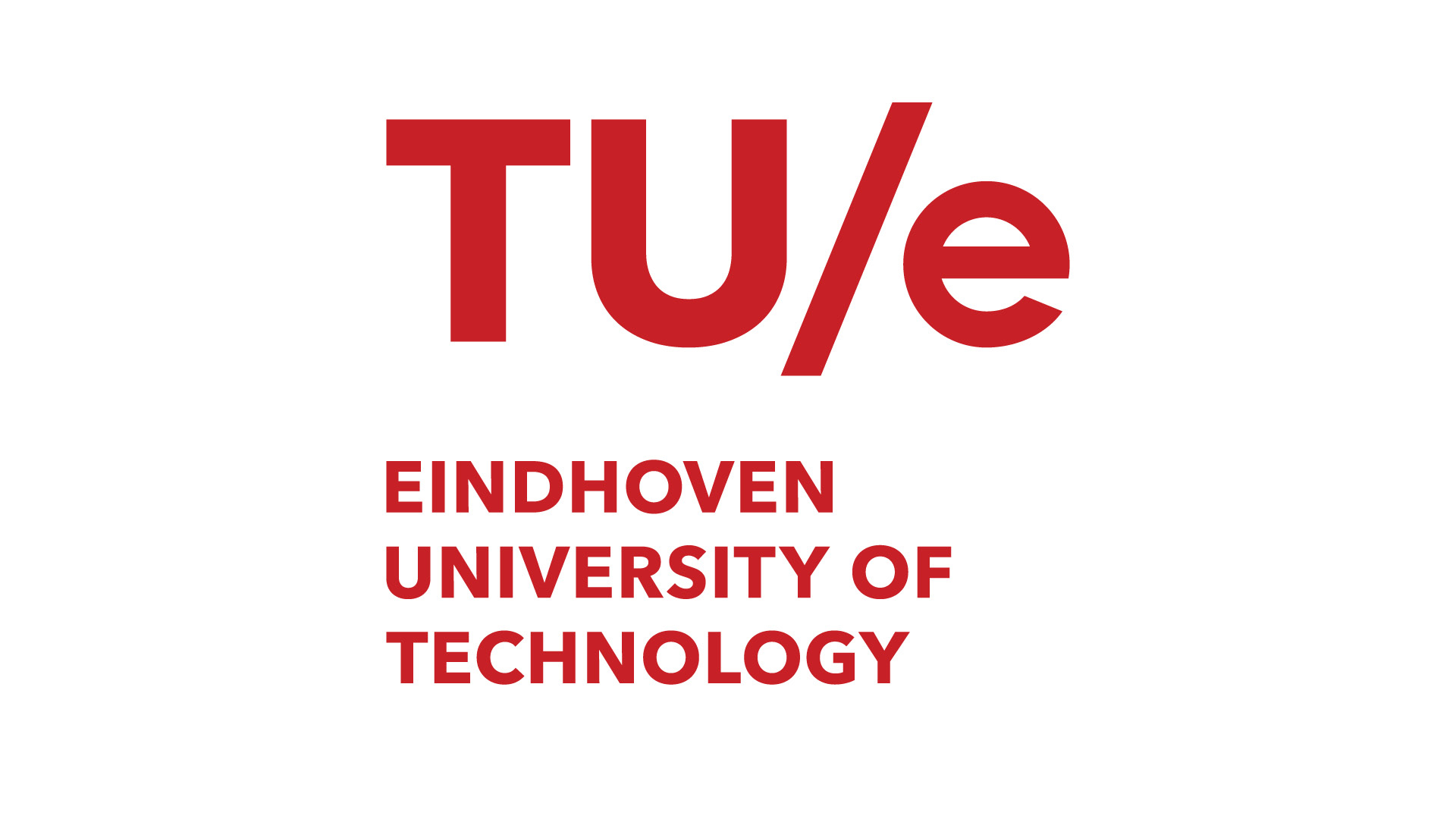 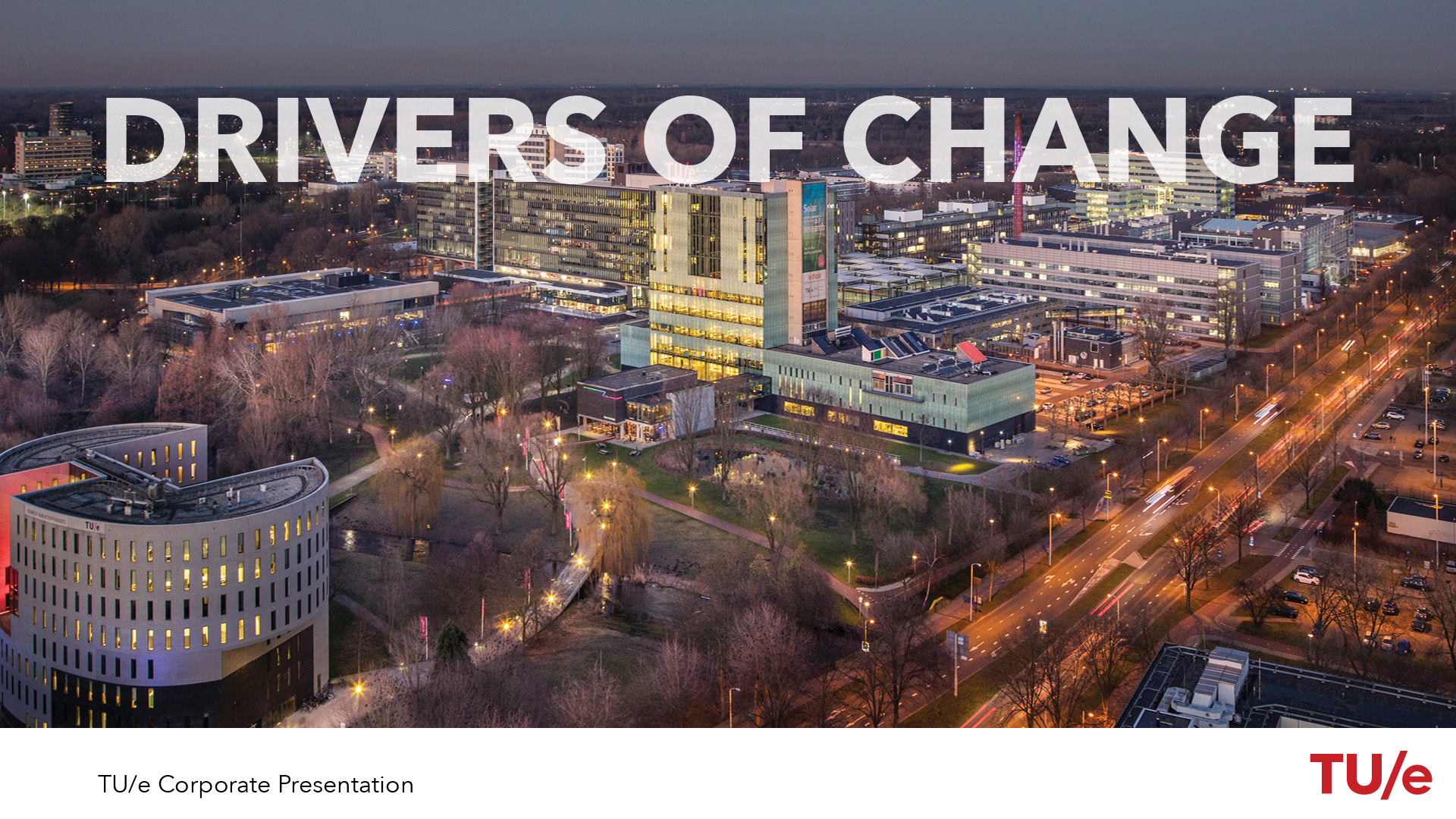 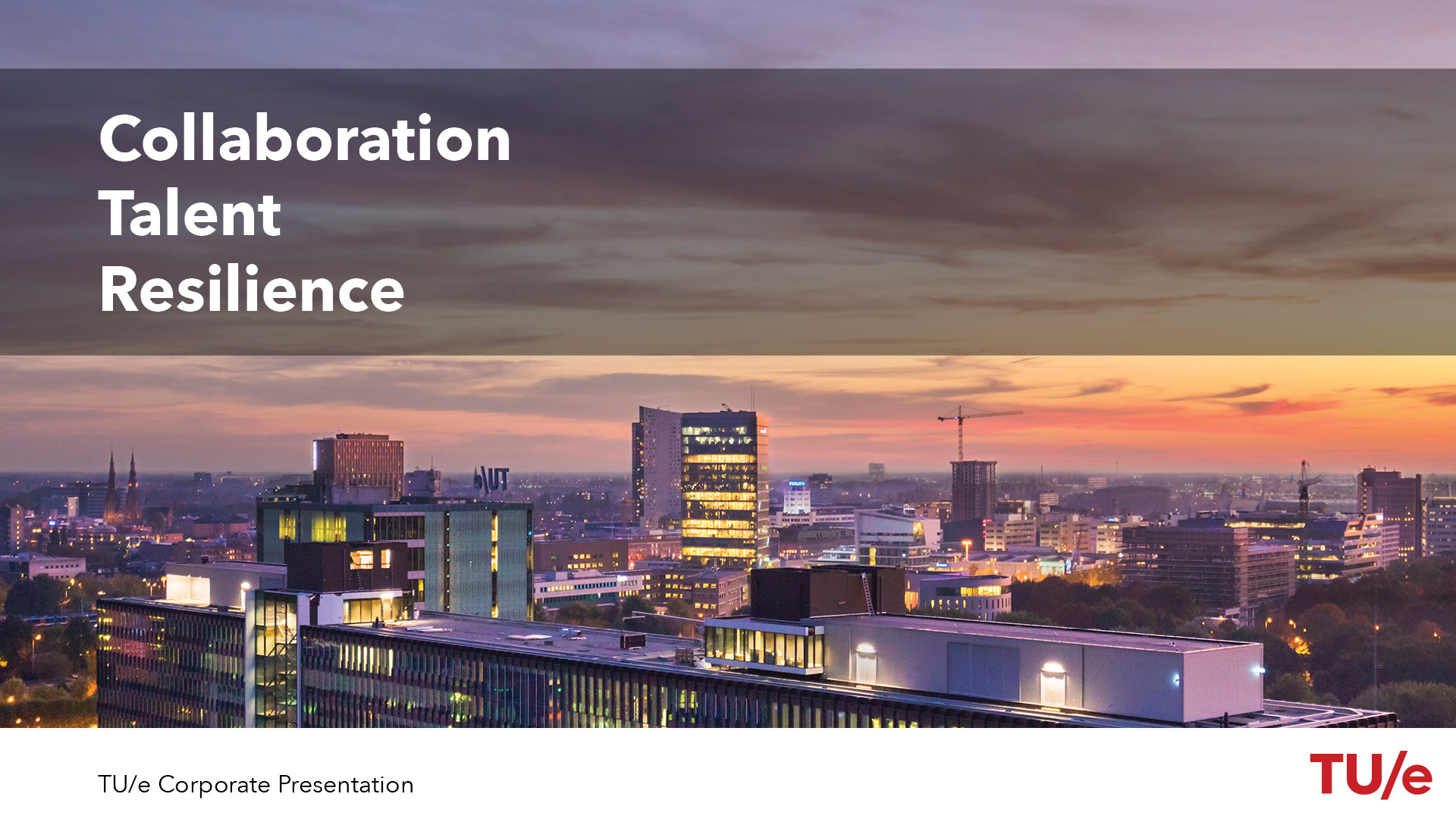 [Speaker Notes: Spirit of collaboration
Personal attention and room for talent
Curiosity with a hands-on mentality
TU/e and brainport: a thriving ecosystem]
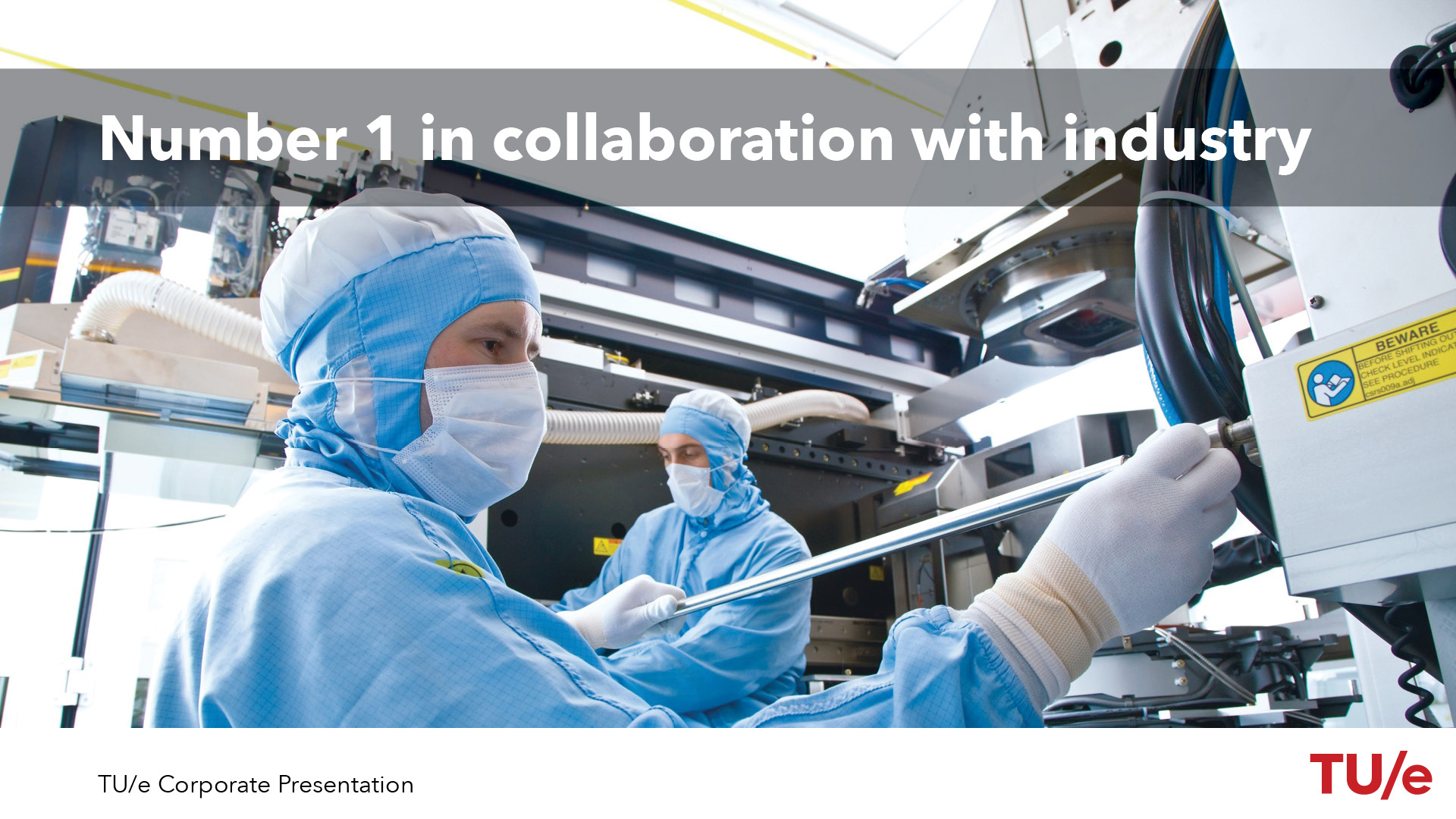 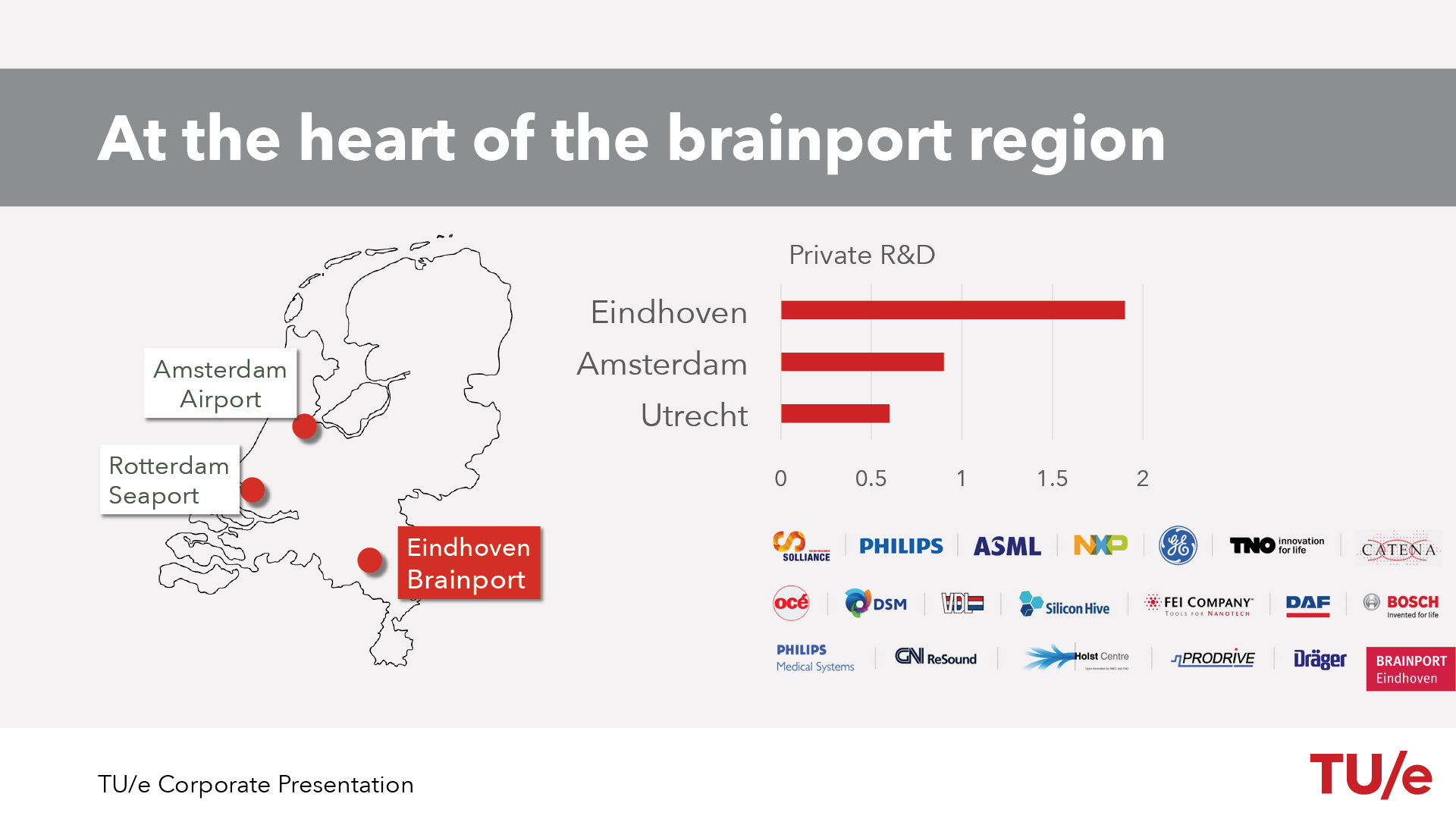 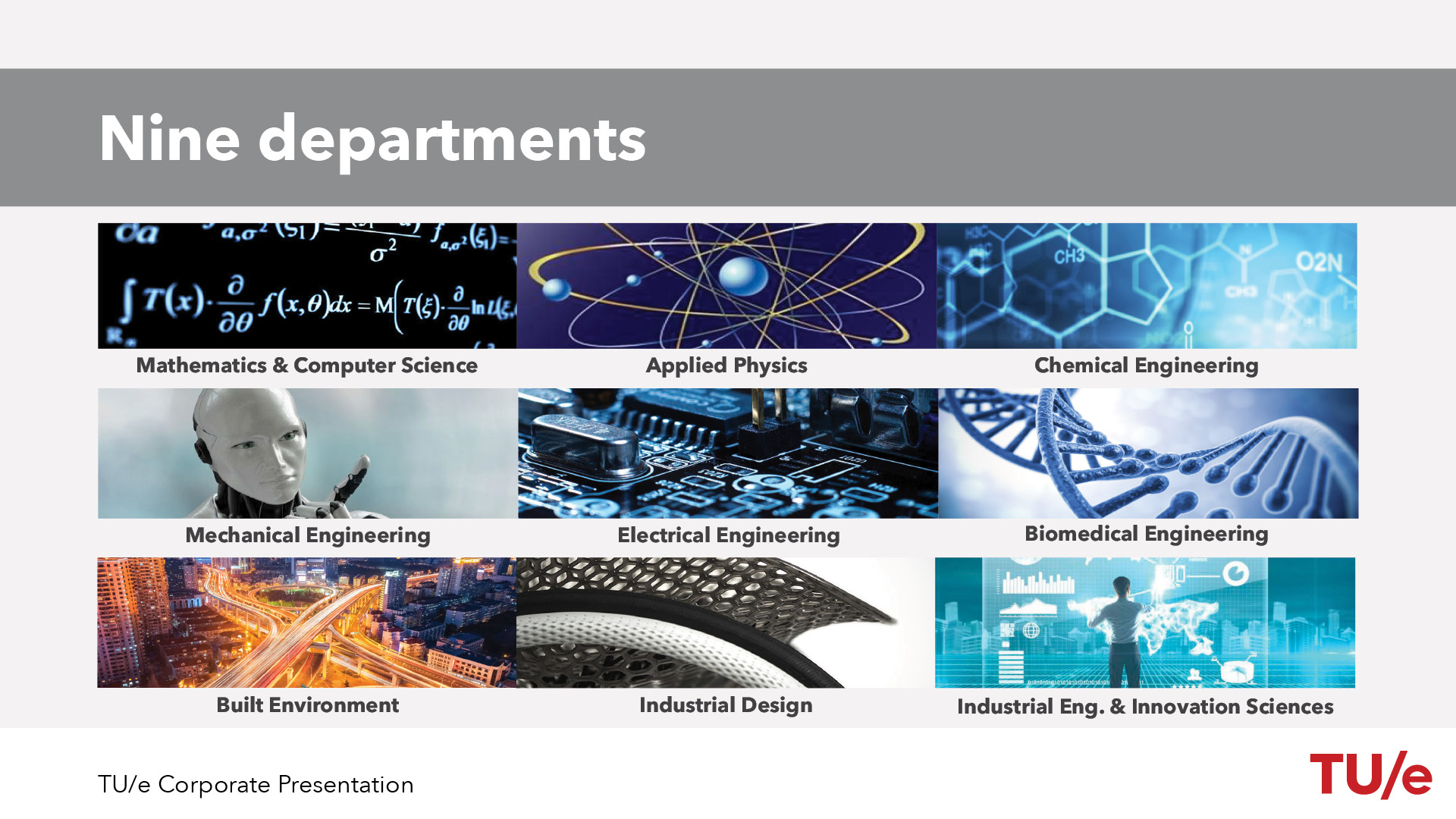 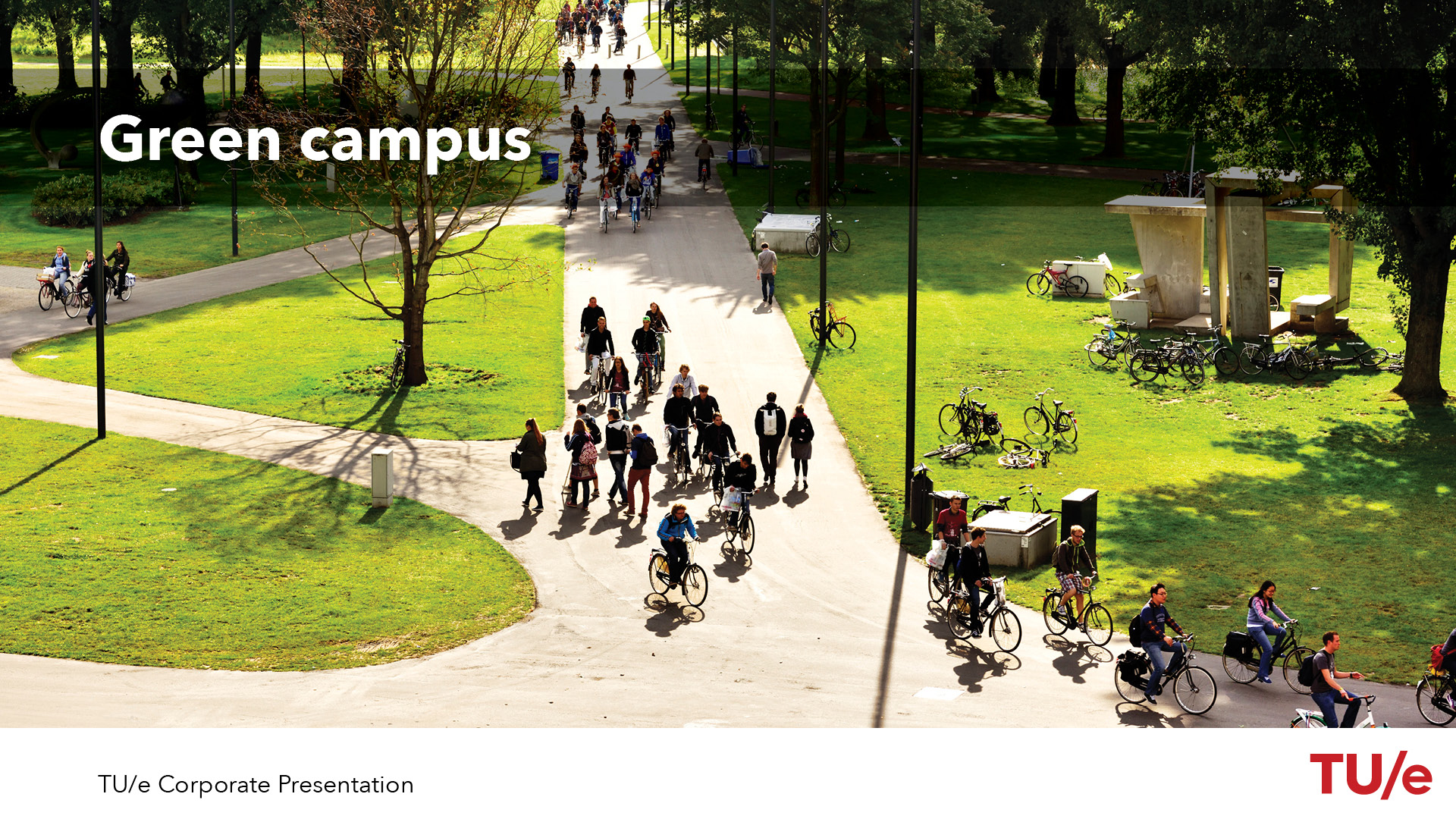 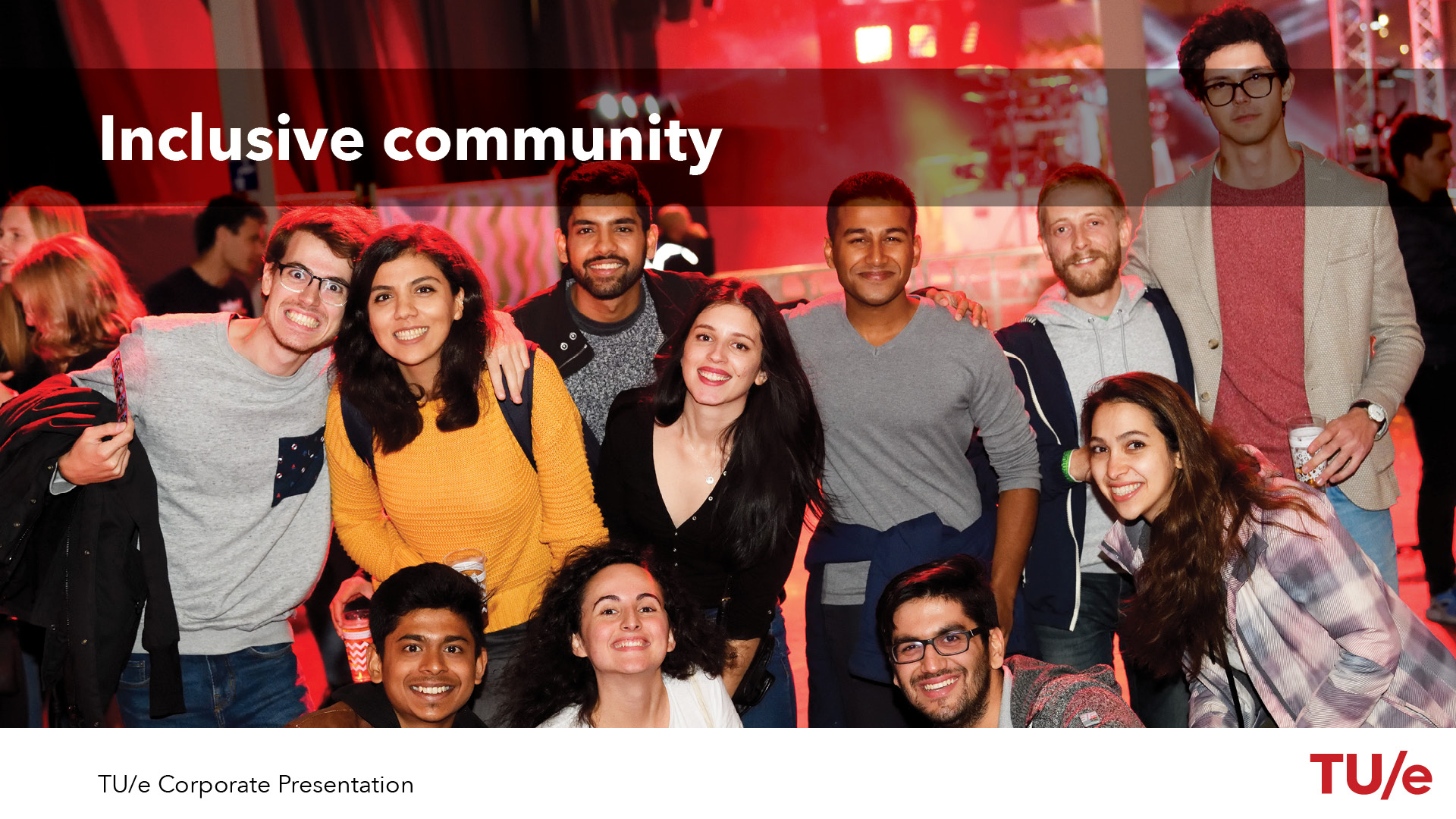 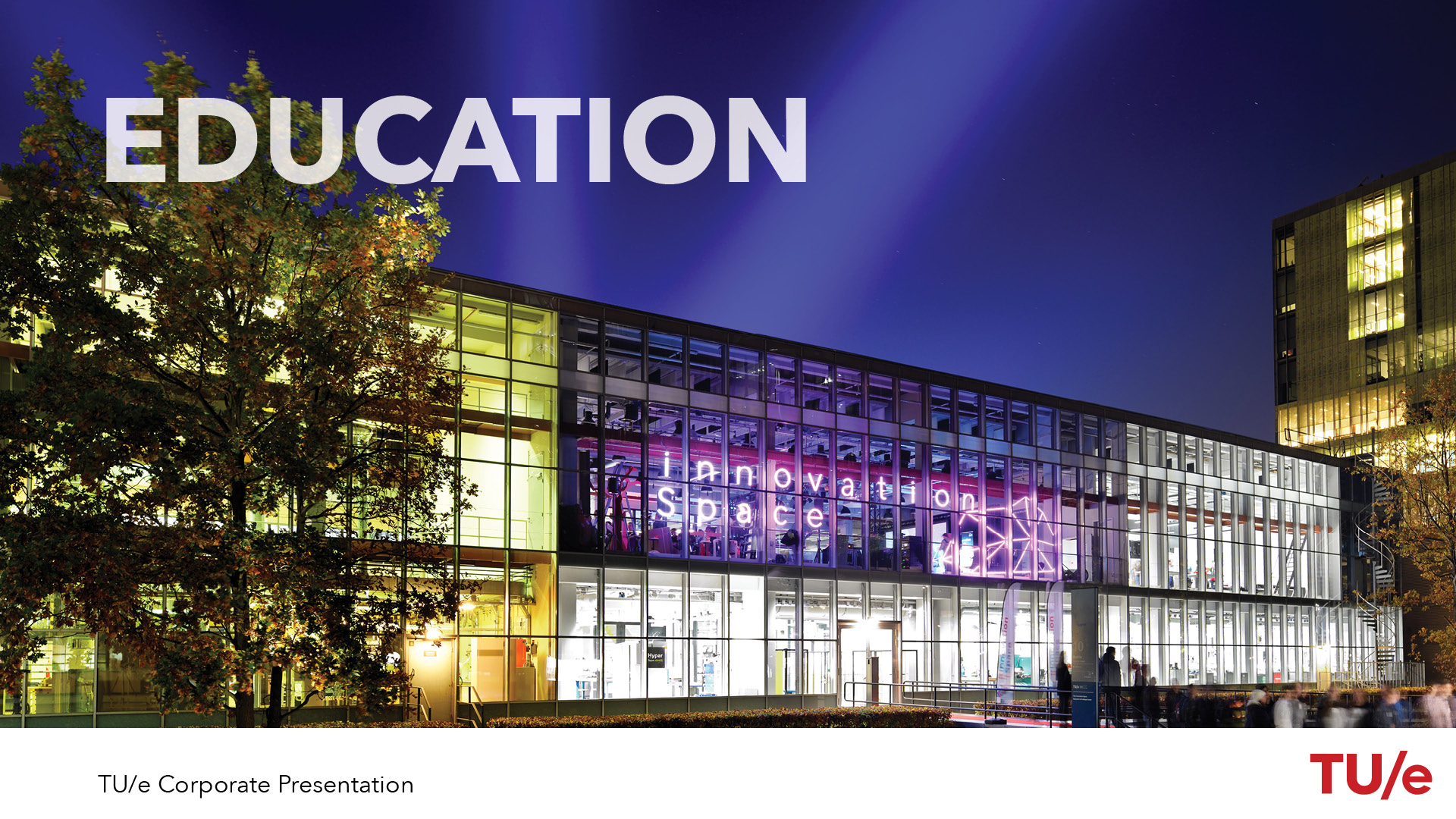 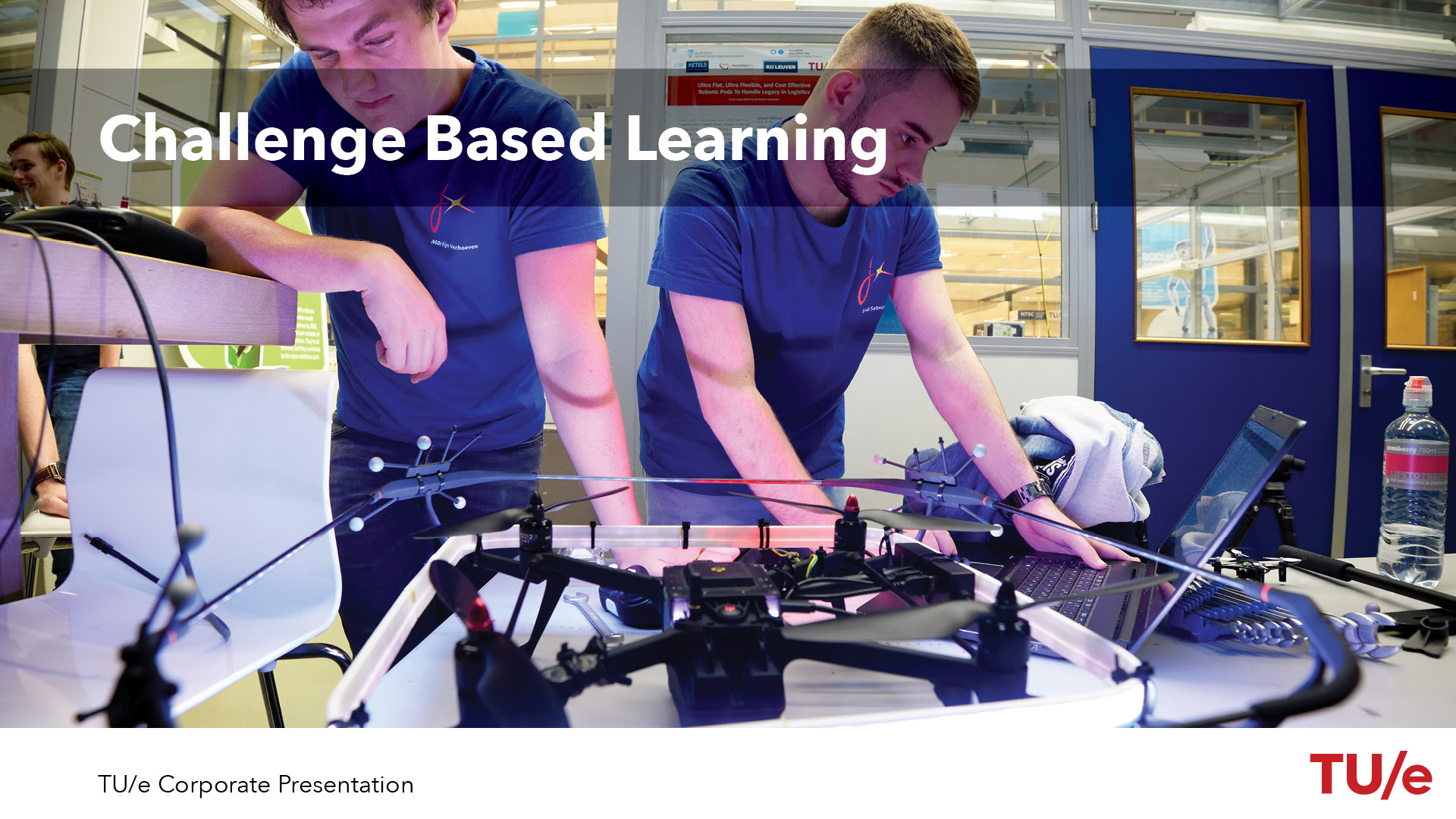 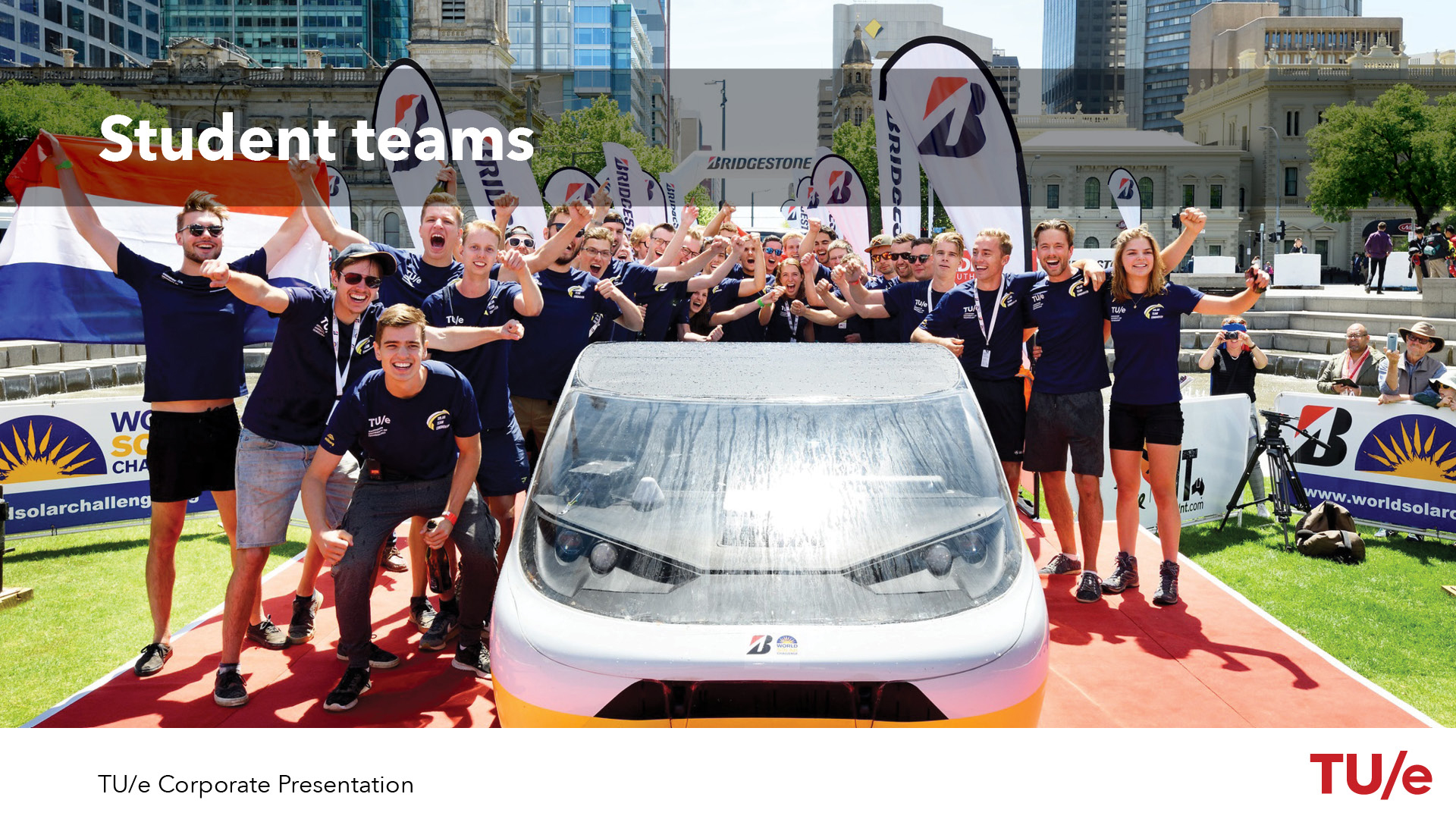 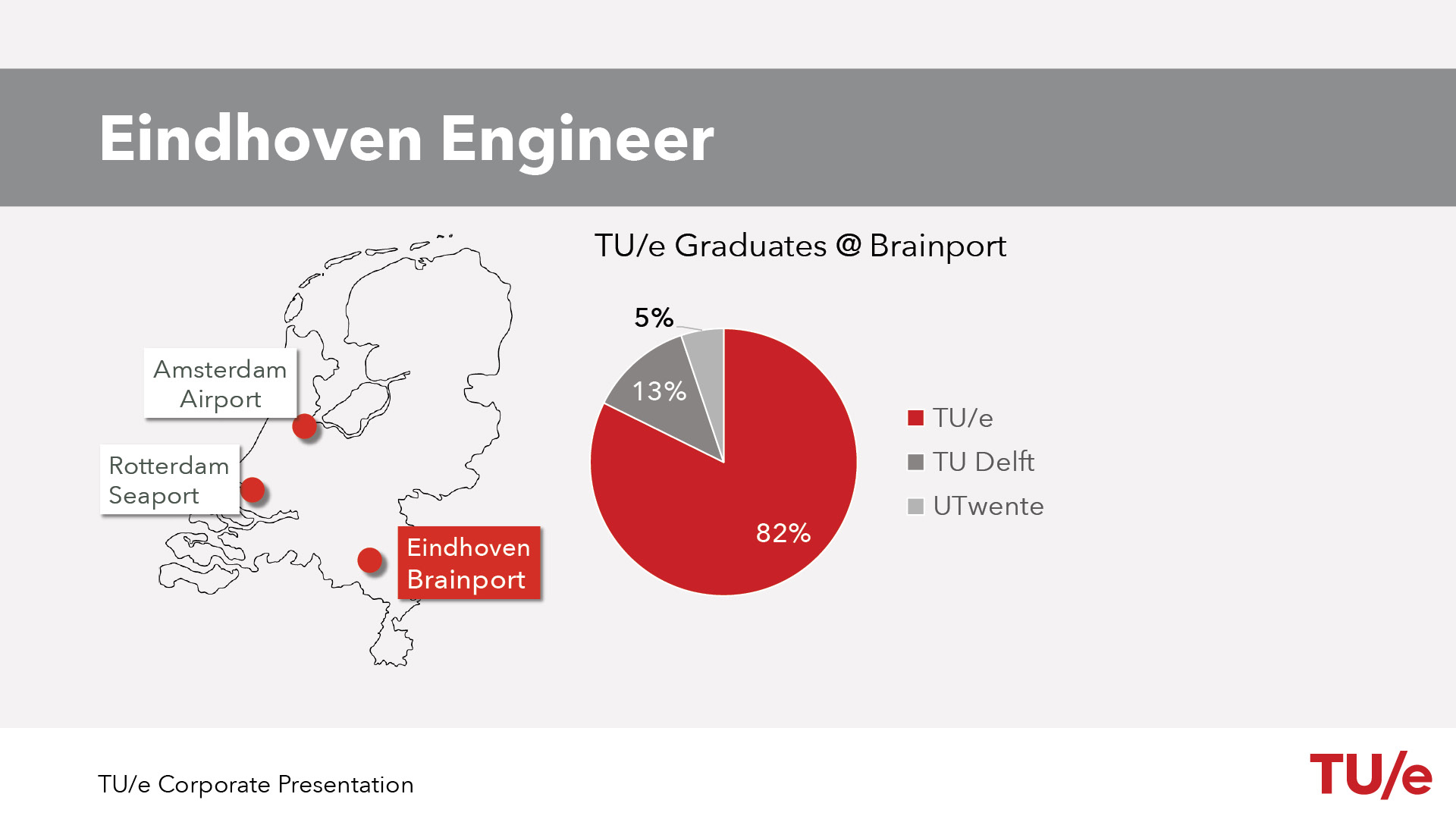 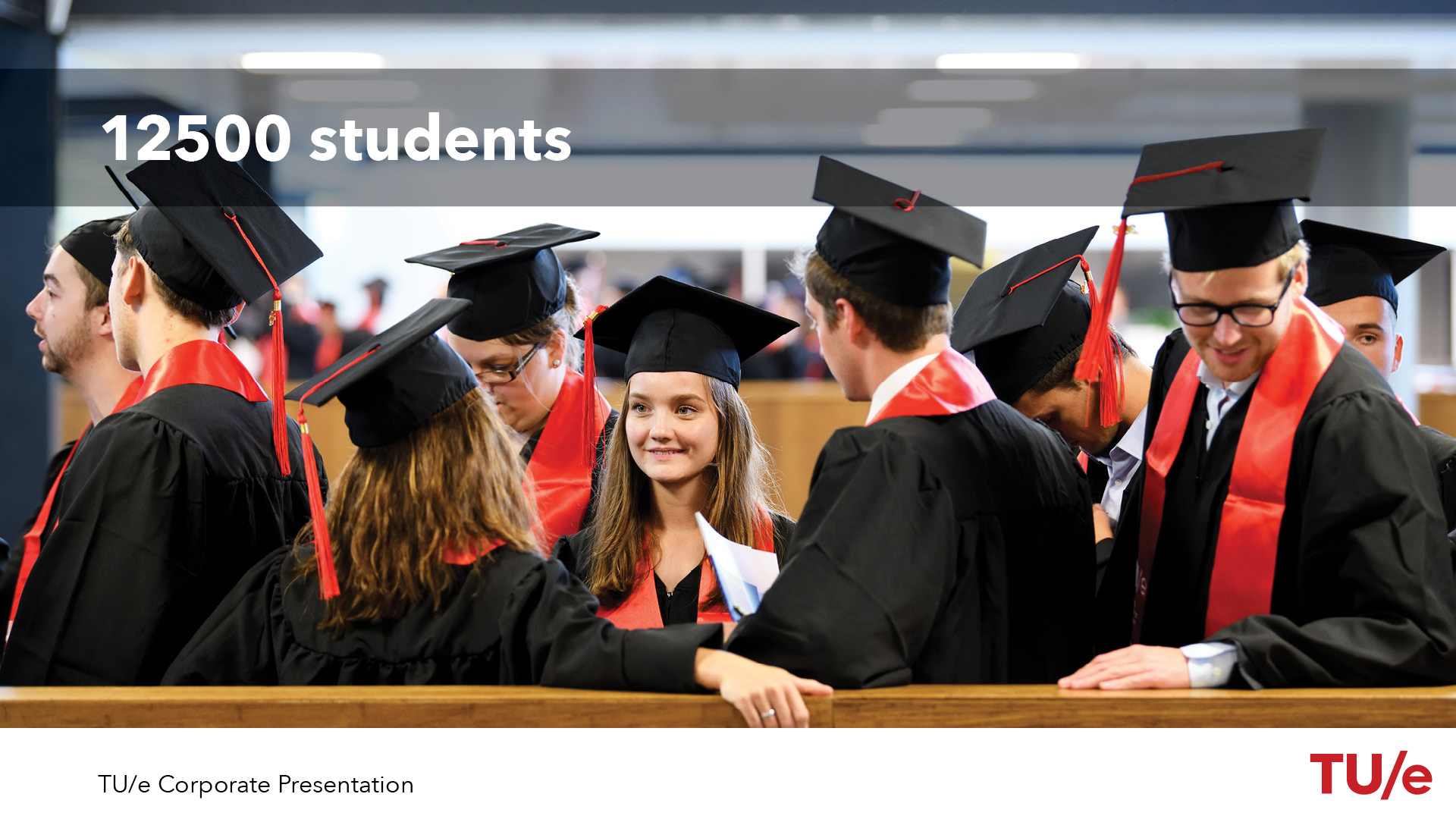 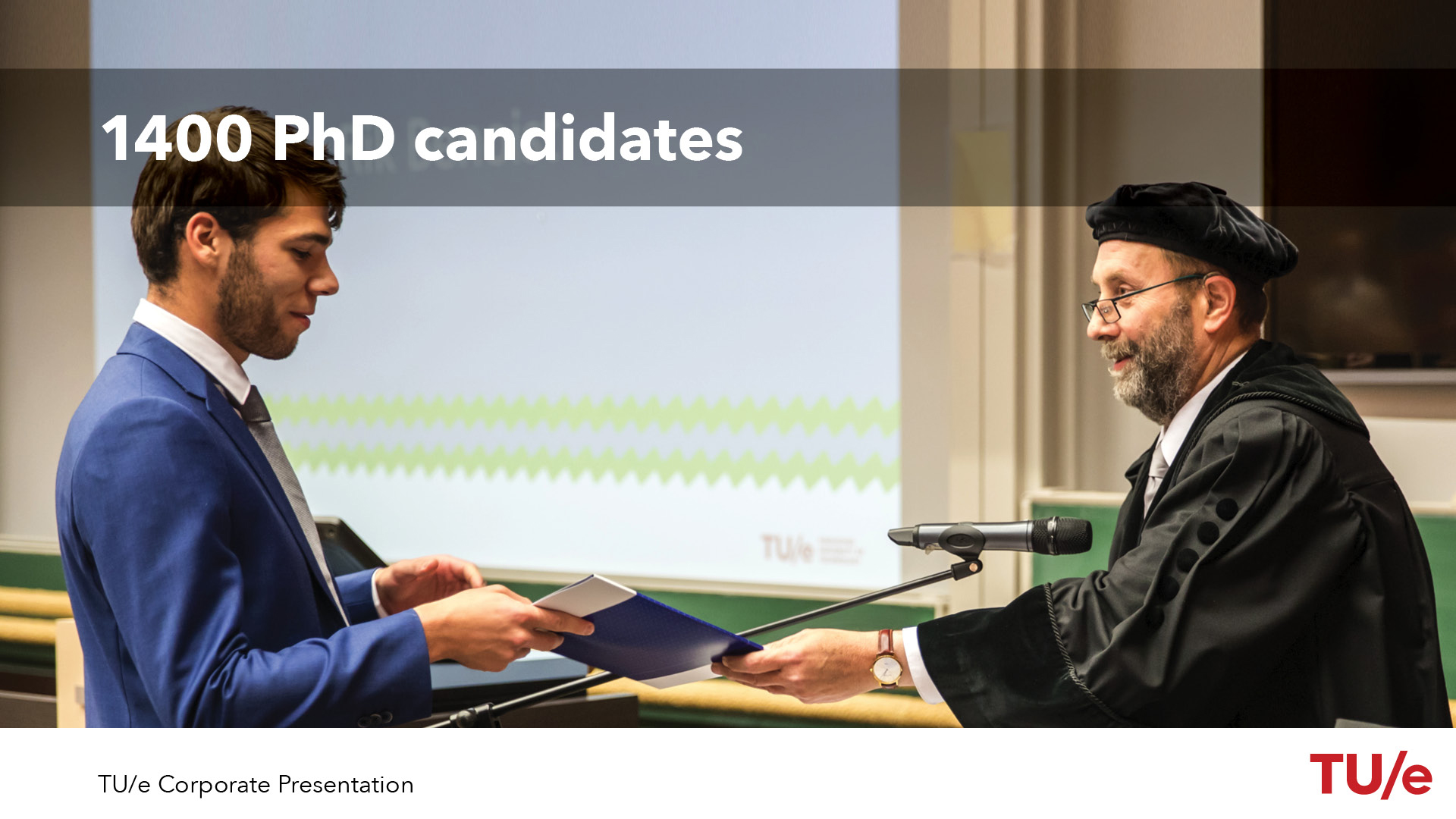 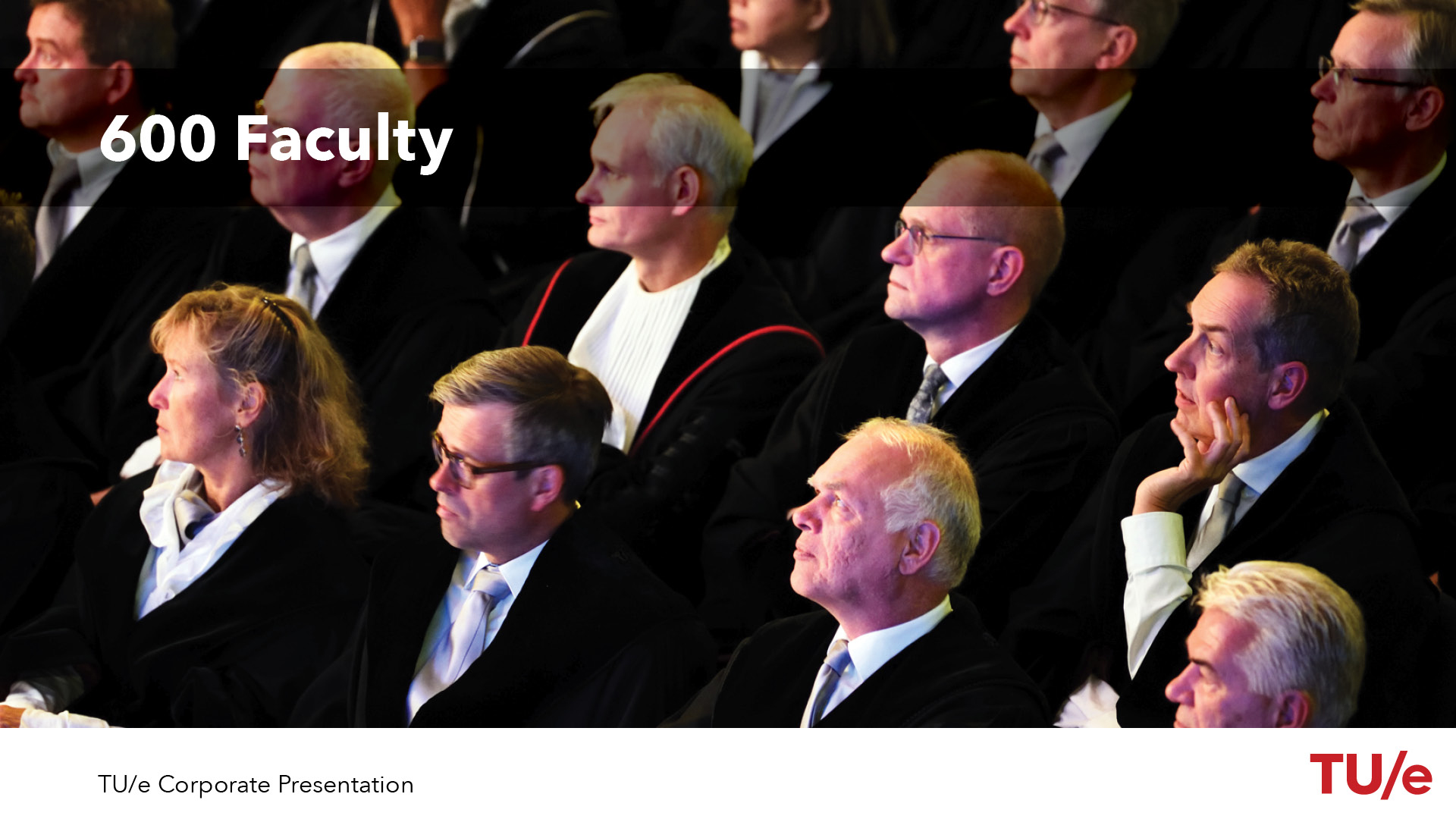 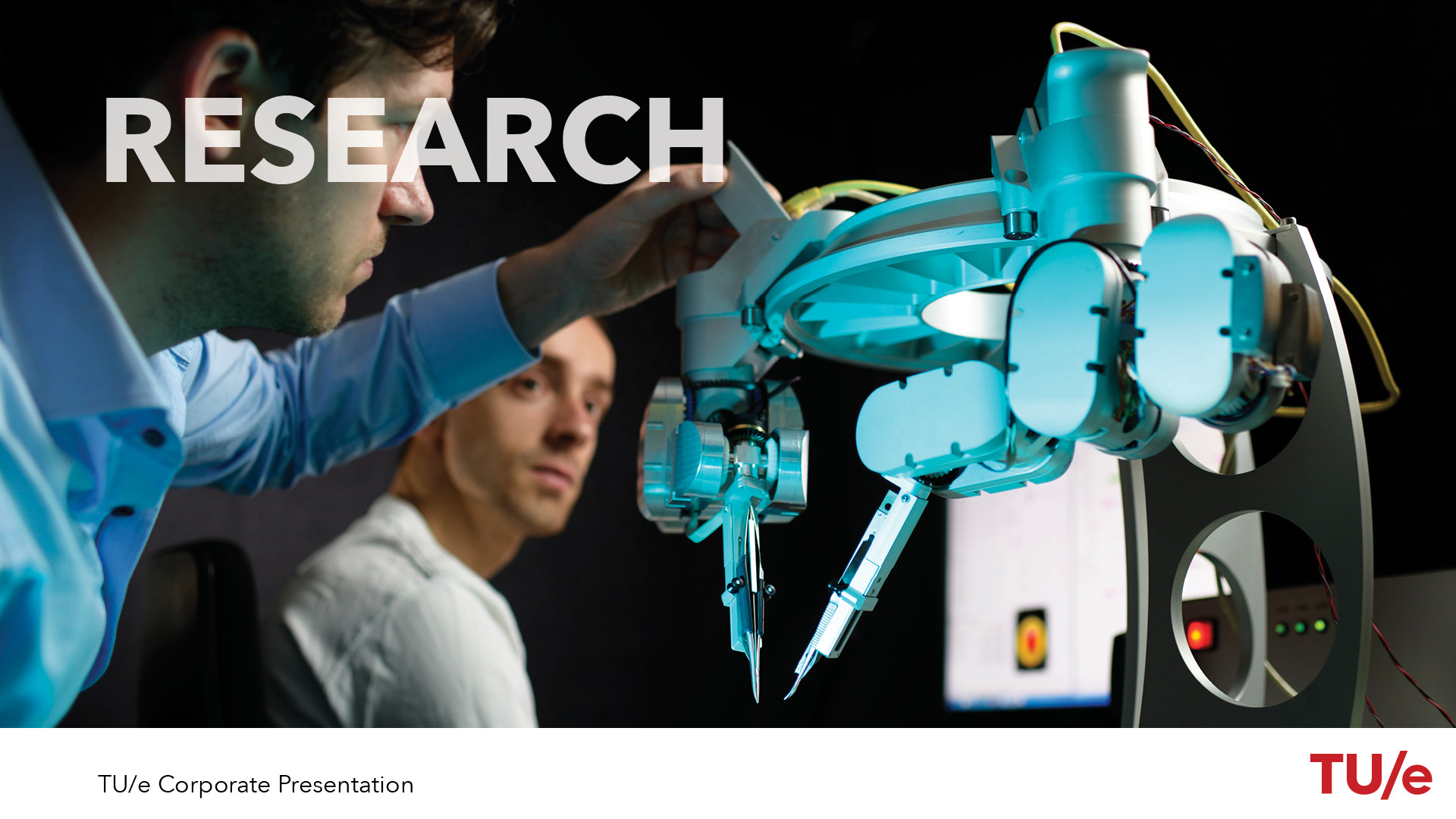 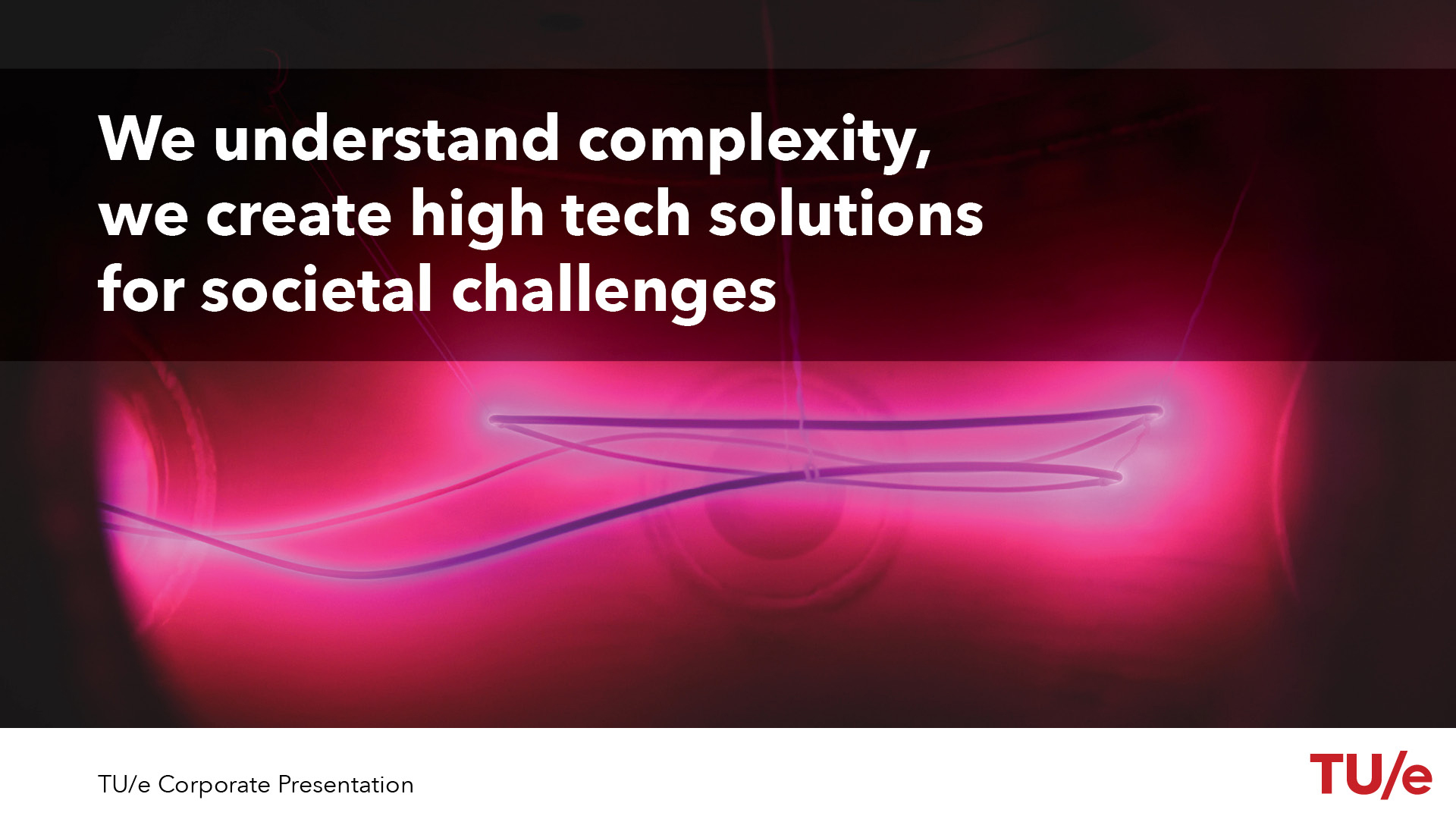 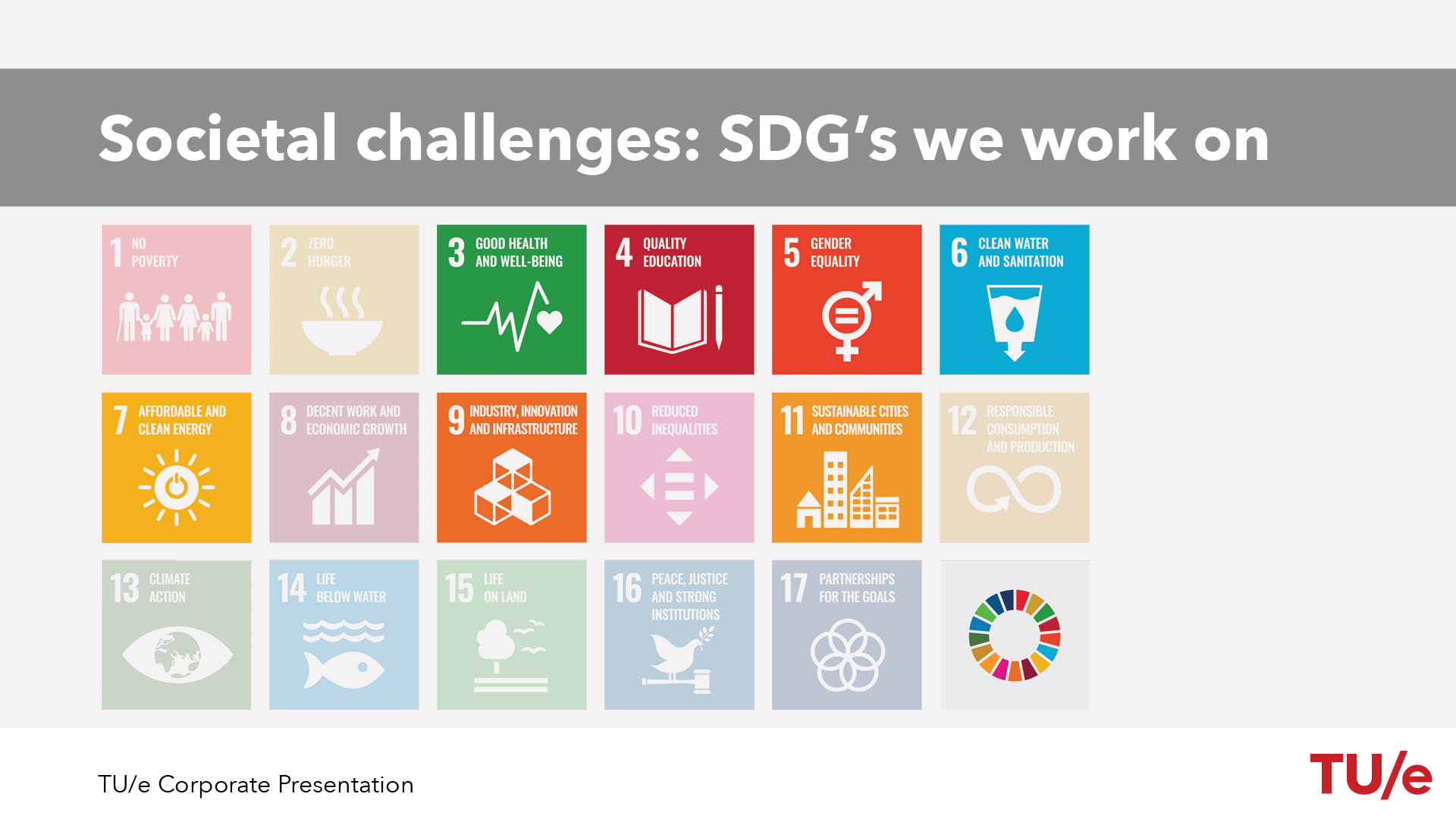 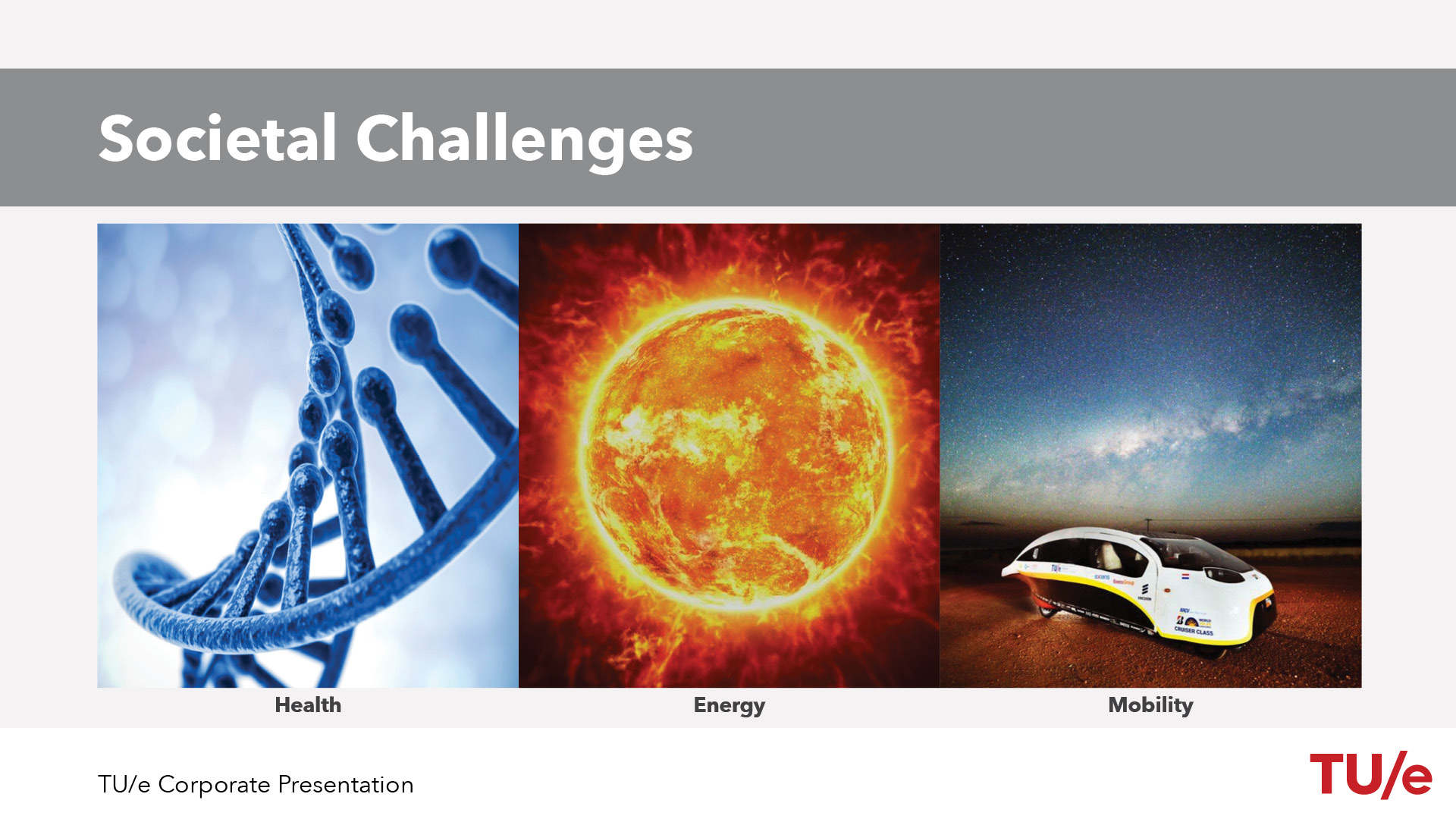 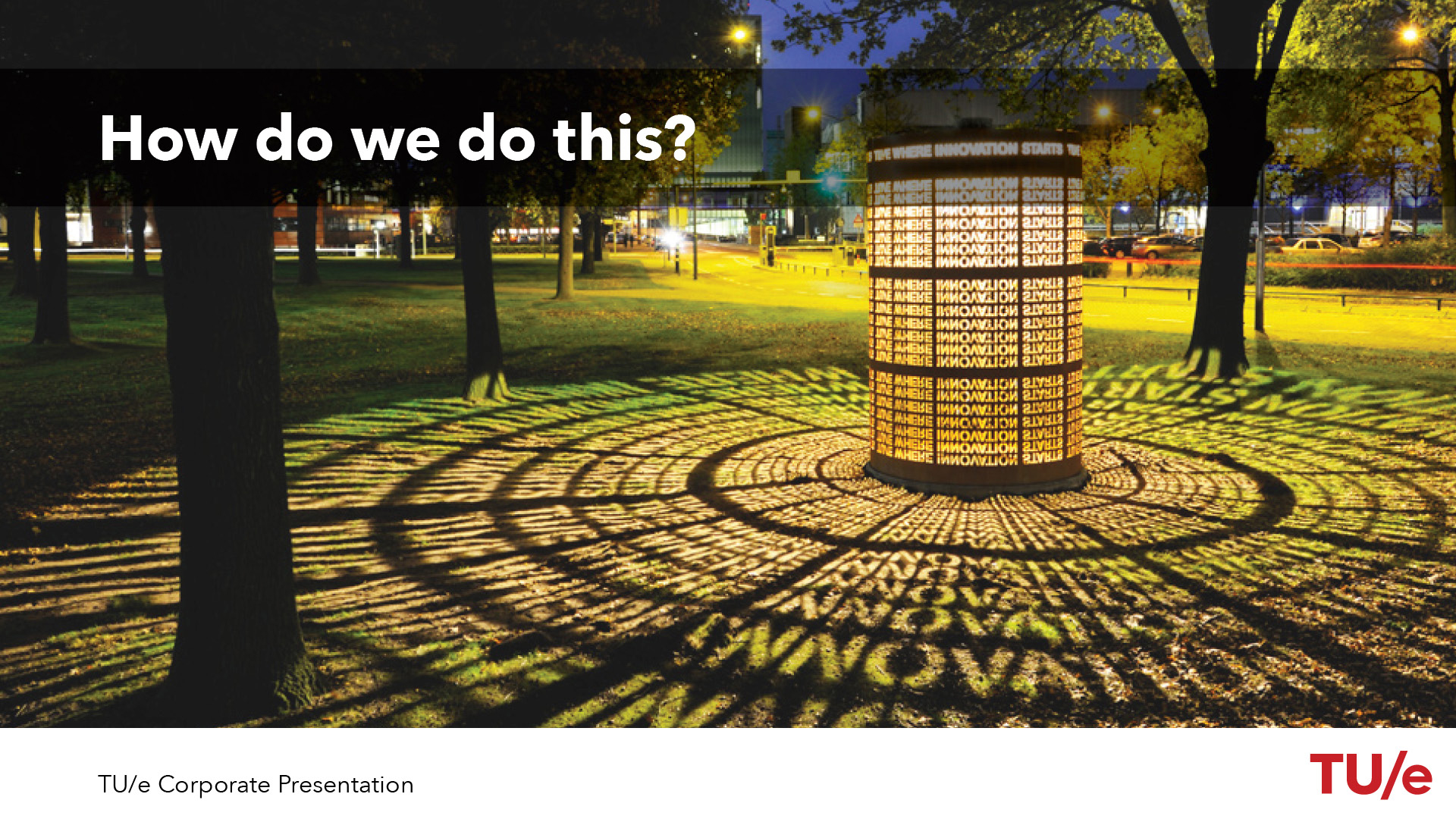 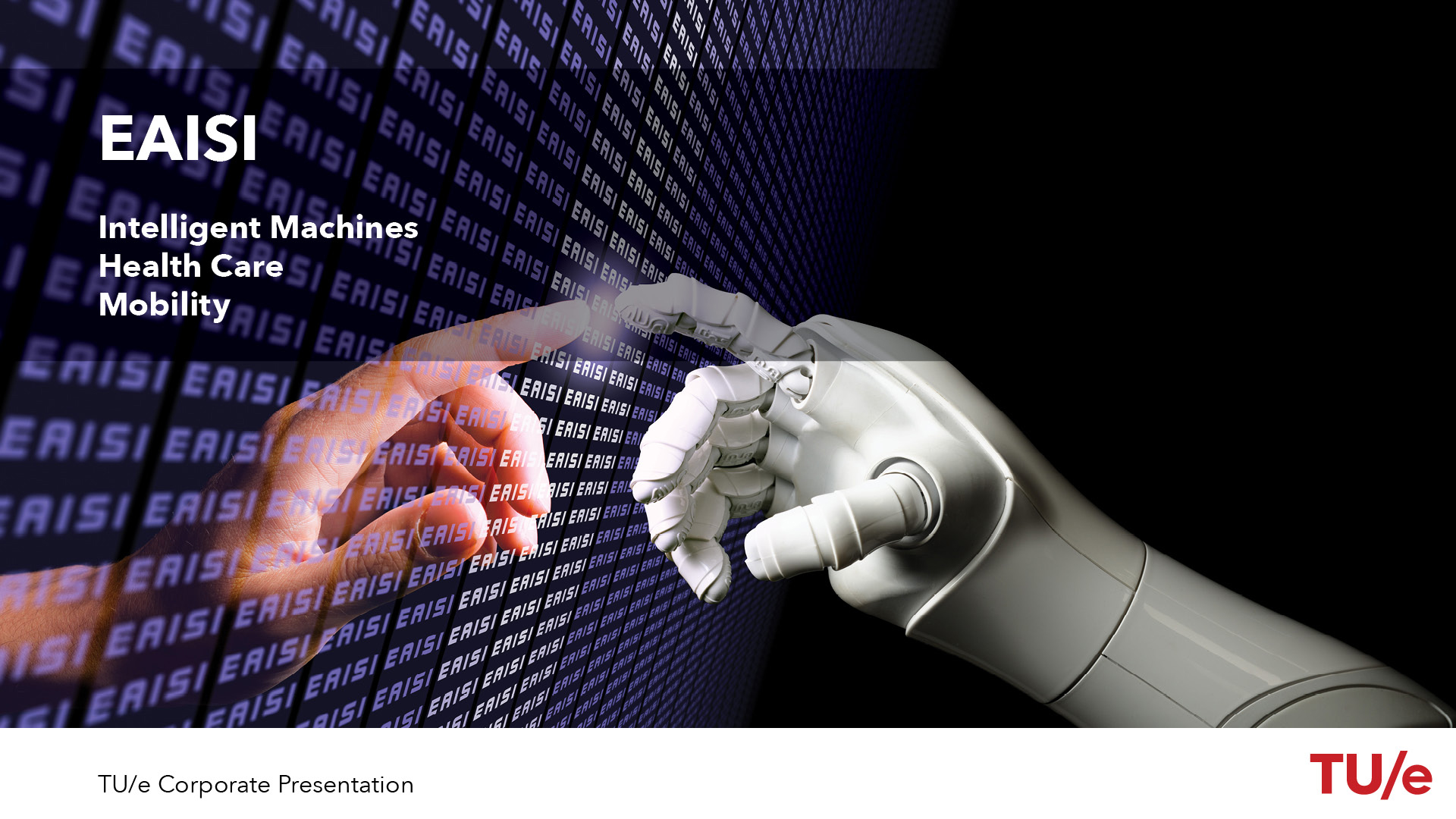 [Speaker Notes: With AI we create intelligent machines that benefit society at large.
The machines we make are unbiased, have an understanding for human wants and needs, and are transparent and trustworthy about their goals and values.]
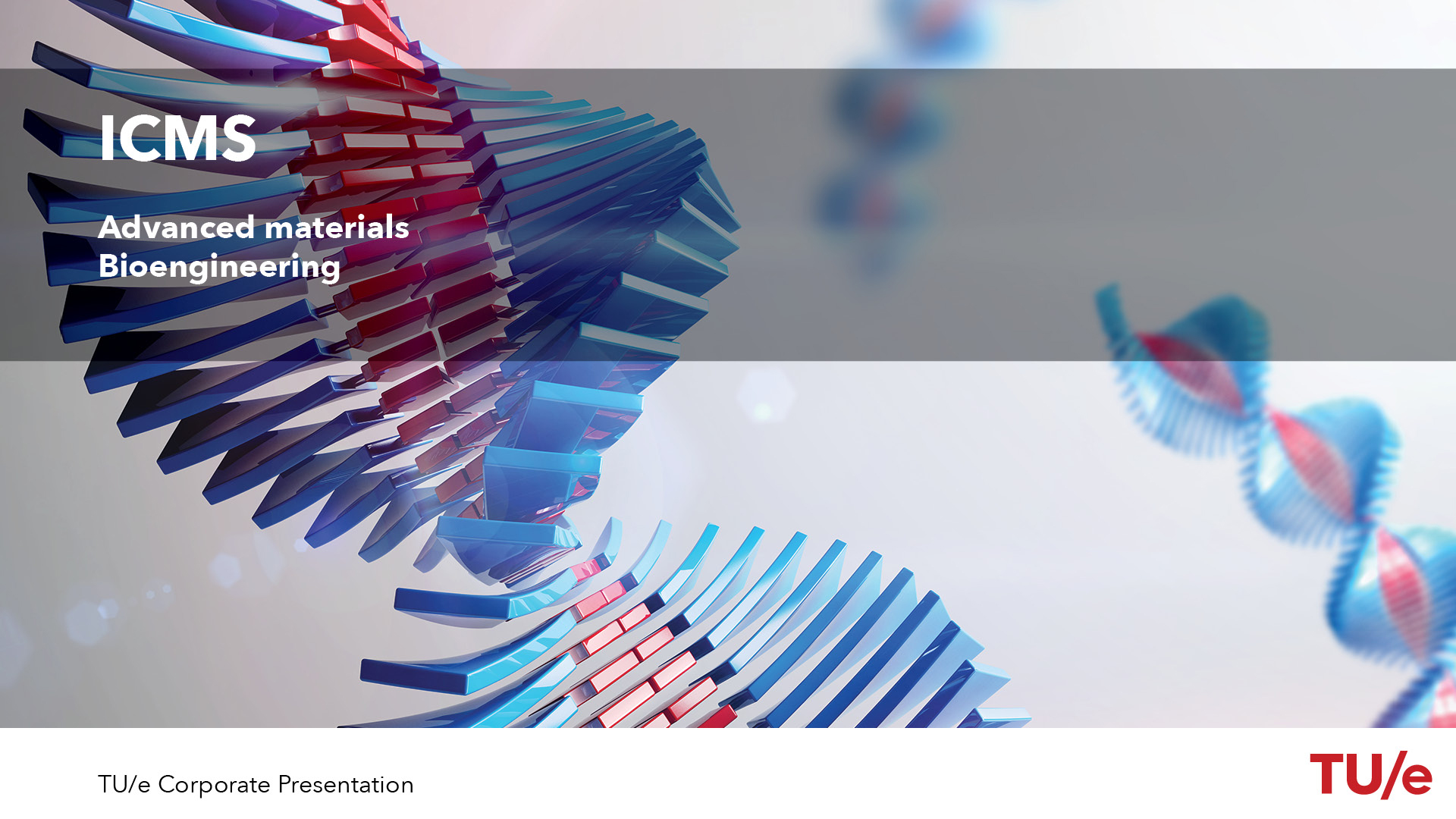 [Speaker Notes: Through understanding complex molecular systems at the most fundamental level we are able to shape the future of materials, energy, mobility, health and life itself.]
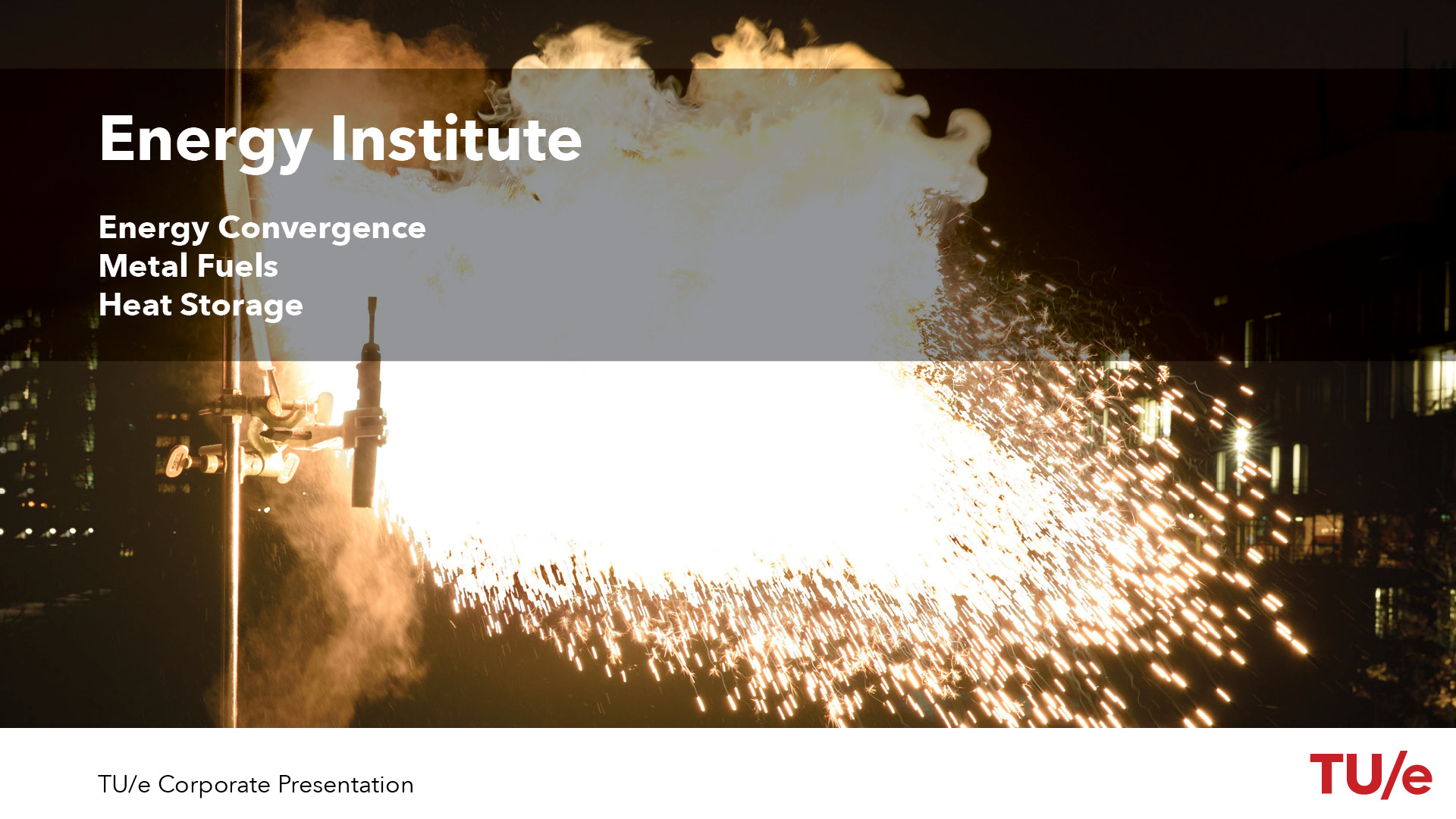 [Speaker Notes: We develop a systematic approach for storage and conversion solutions in the third energy revolution.]
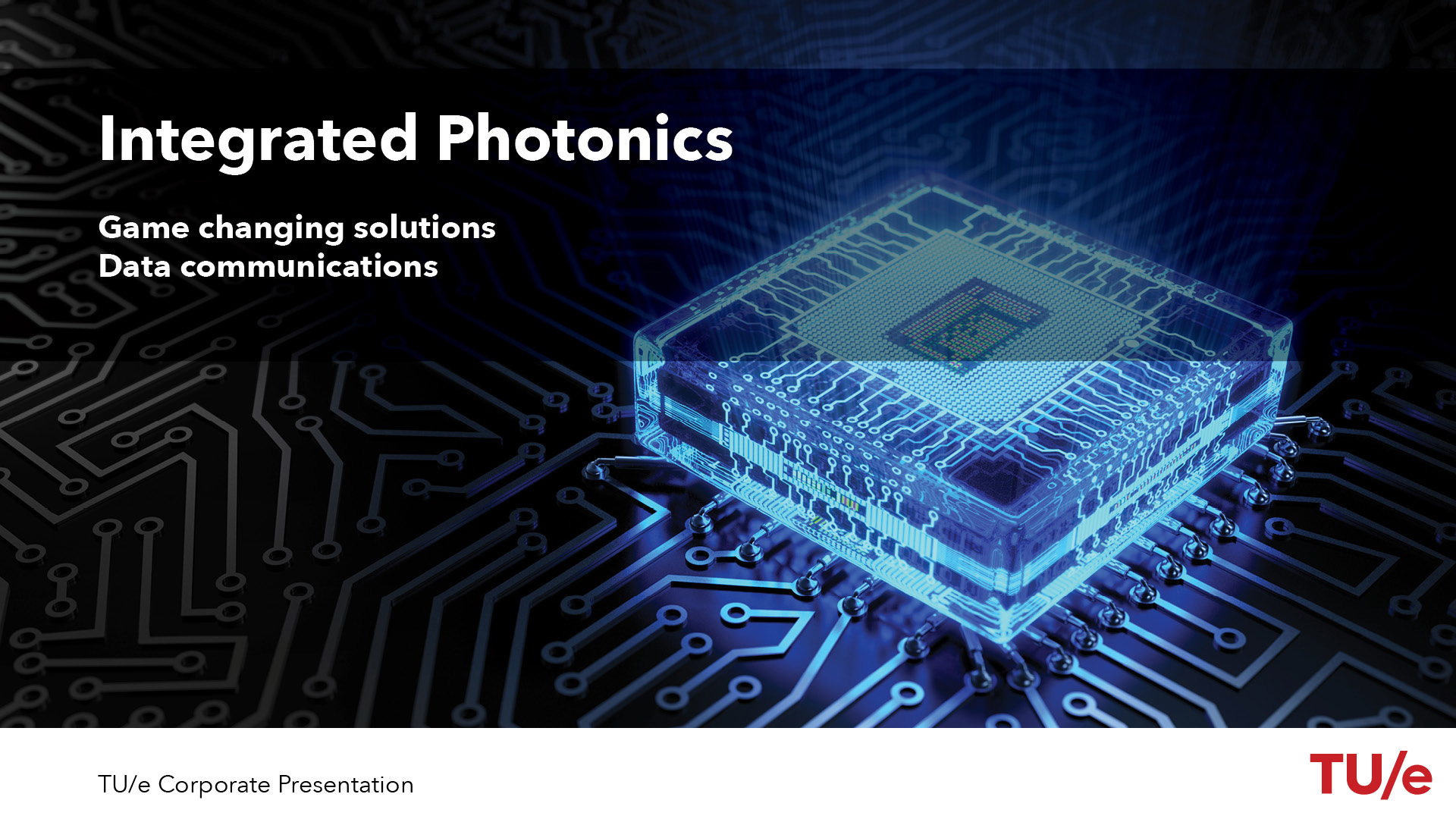 [Speaker Notes: We develop novel photonic materials, devices, circuits and systems for communications, health and security.]
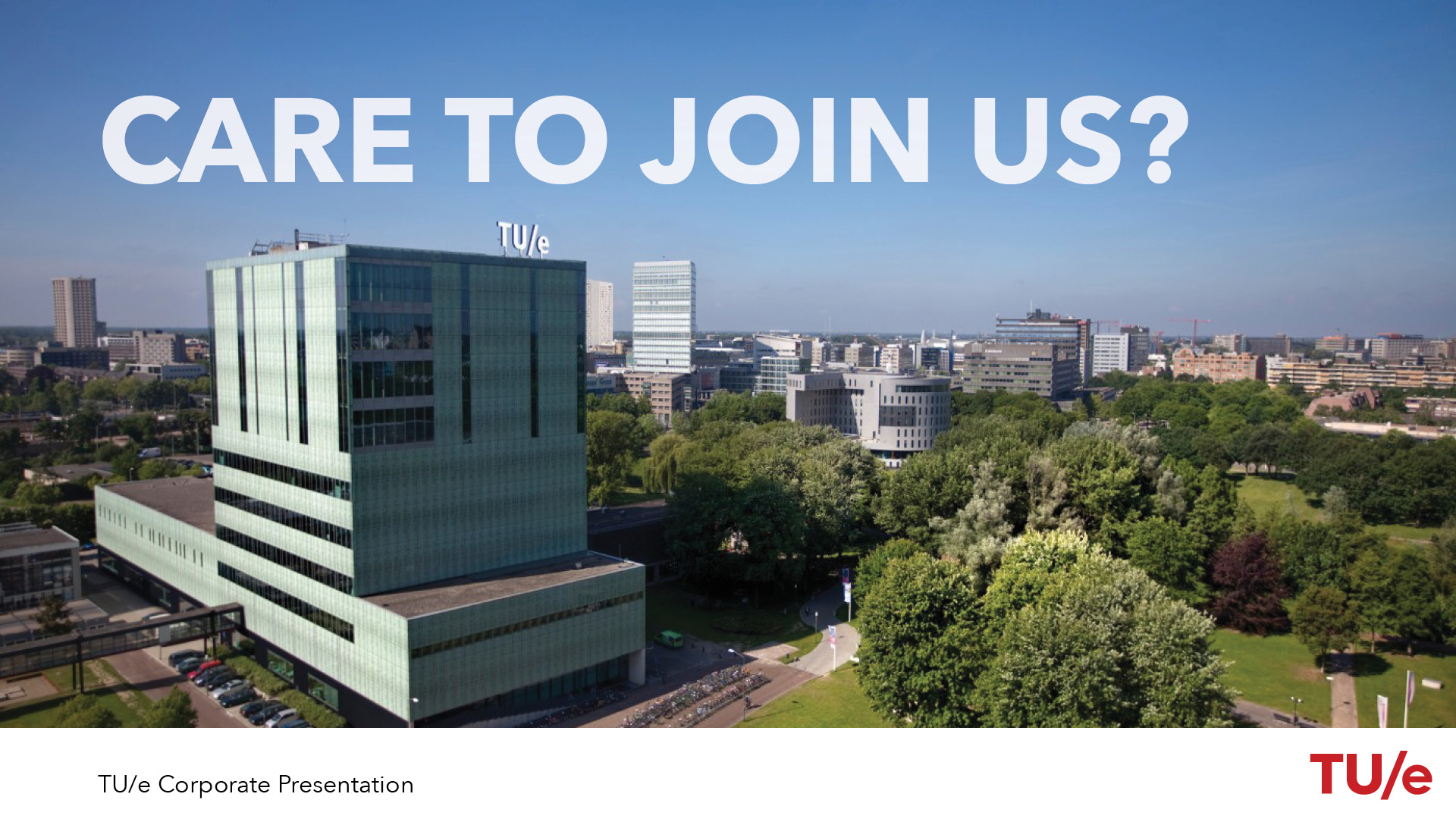 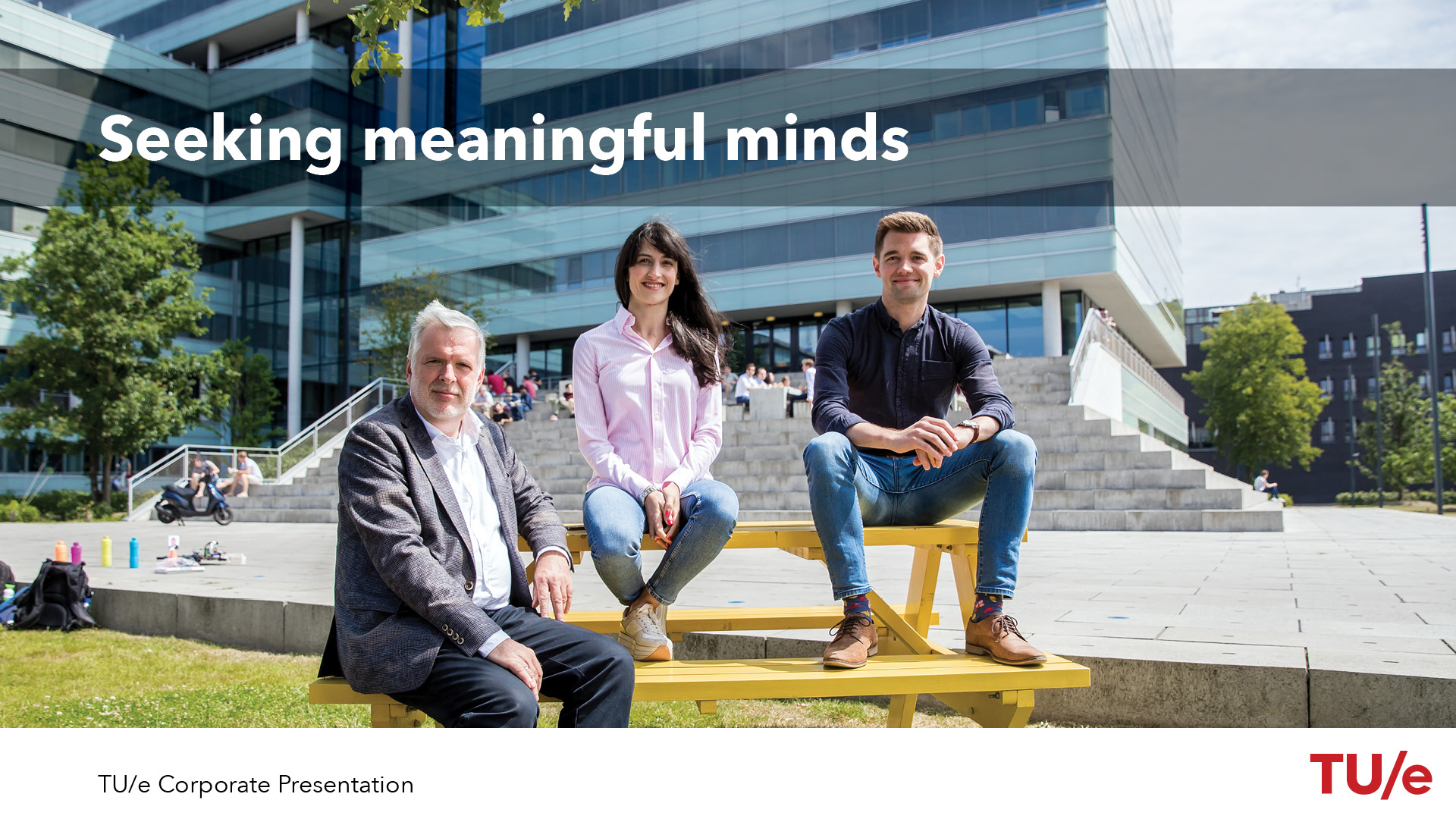 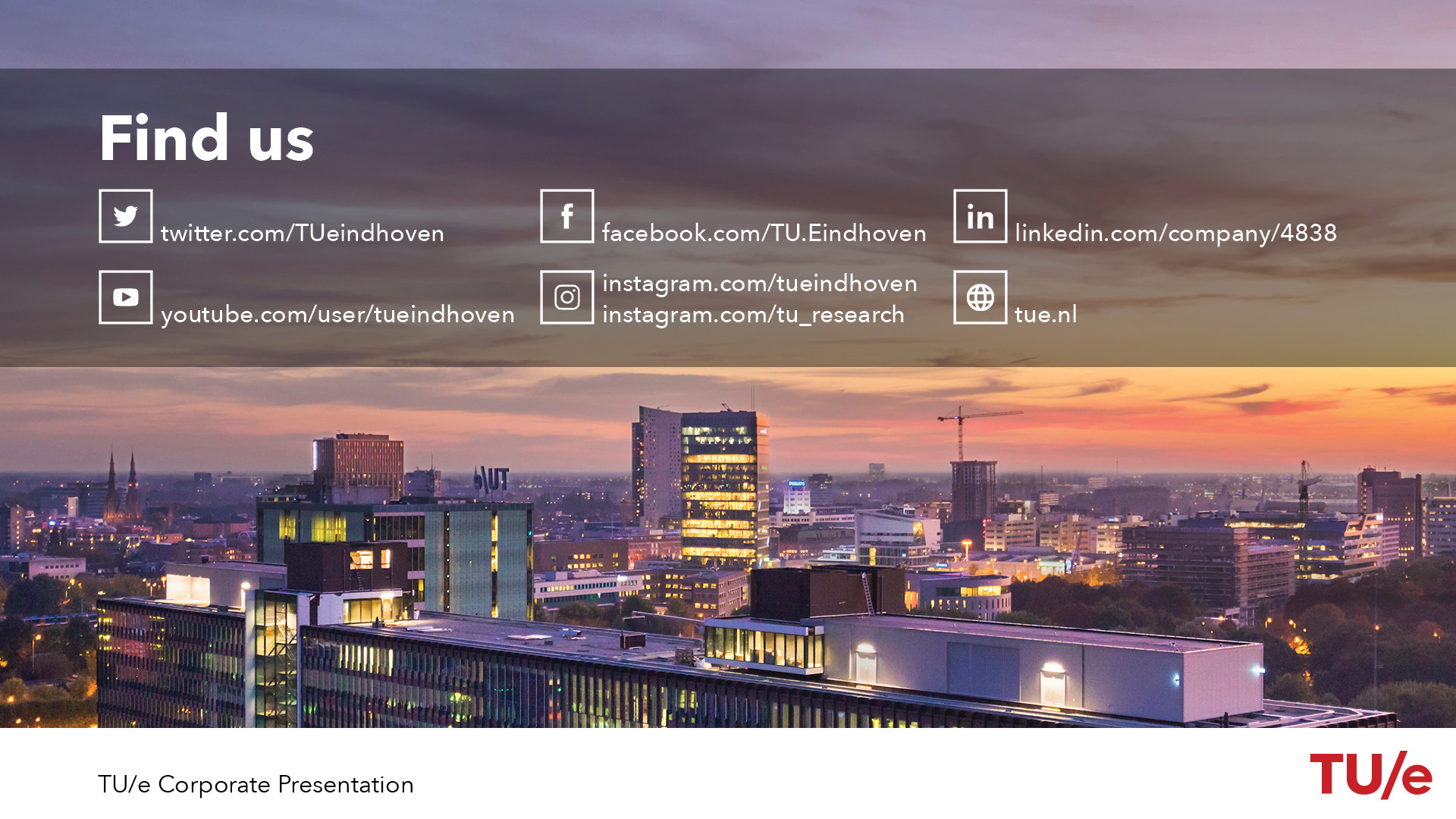 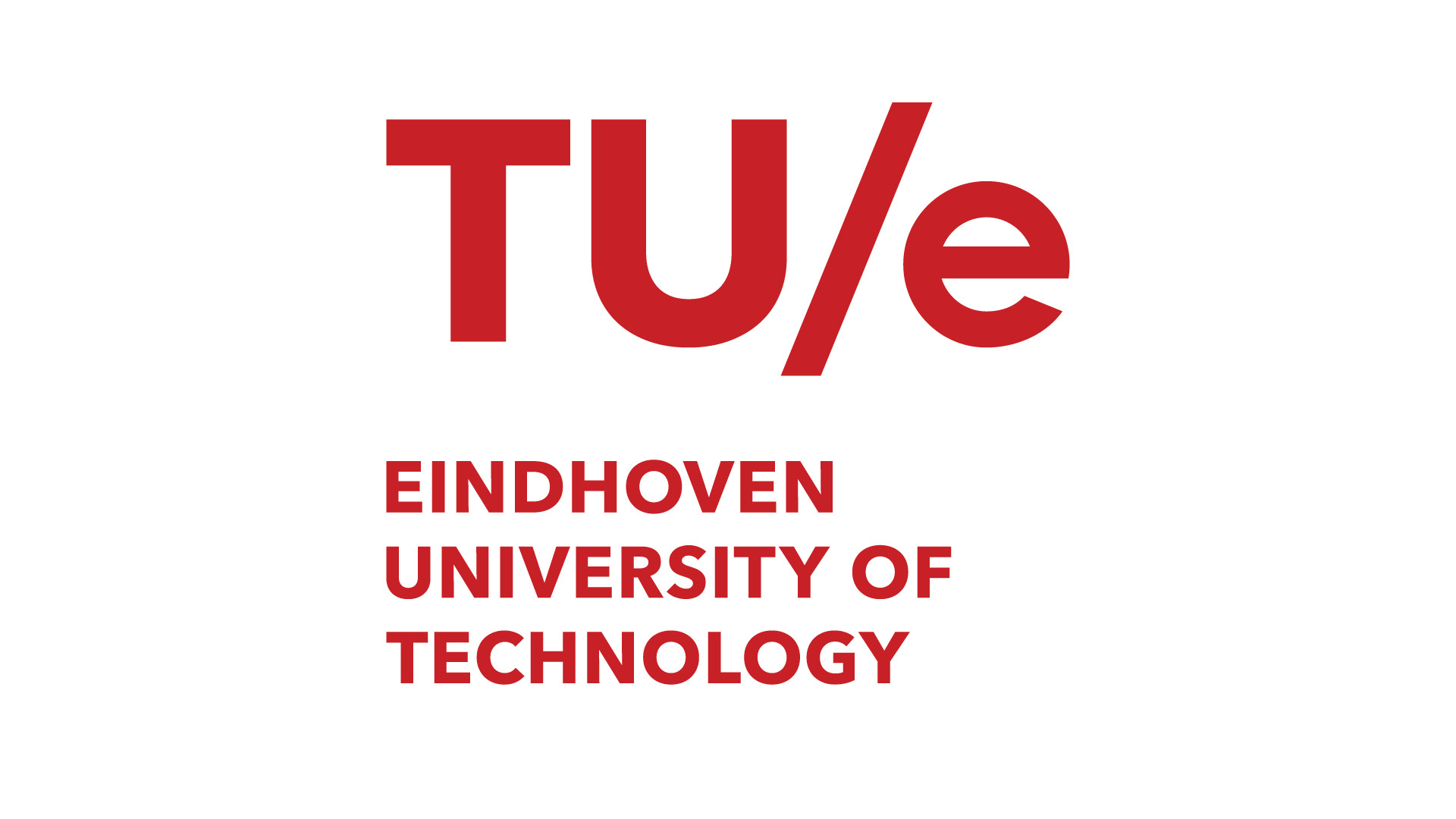